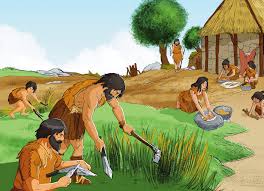 I.C.3 PONTE-SICILIANO POMIGLIANO D’ ARCO
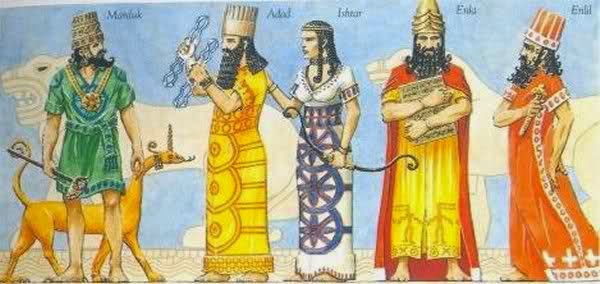 POWER POINT SCIENZE-STORIA
    IL CICLO DELL’ACQUA E I SUMERI.



Classe IVA T.P. CAPOLUOGO MAESTRA FRANCESCA FERRANTE
 ANNO SCOLASTICO 2020/21
I popoli della mesopotamia
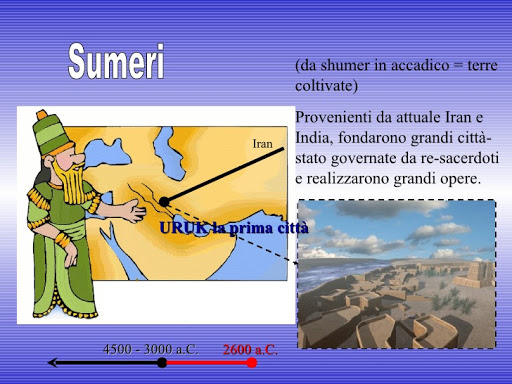 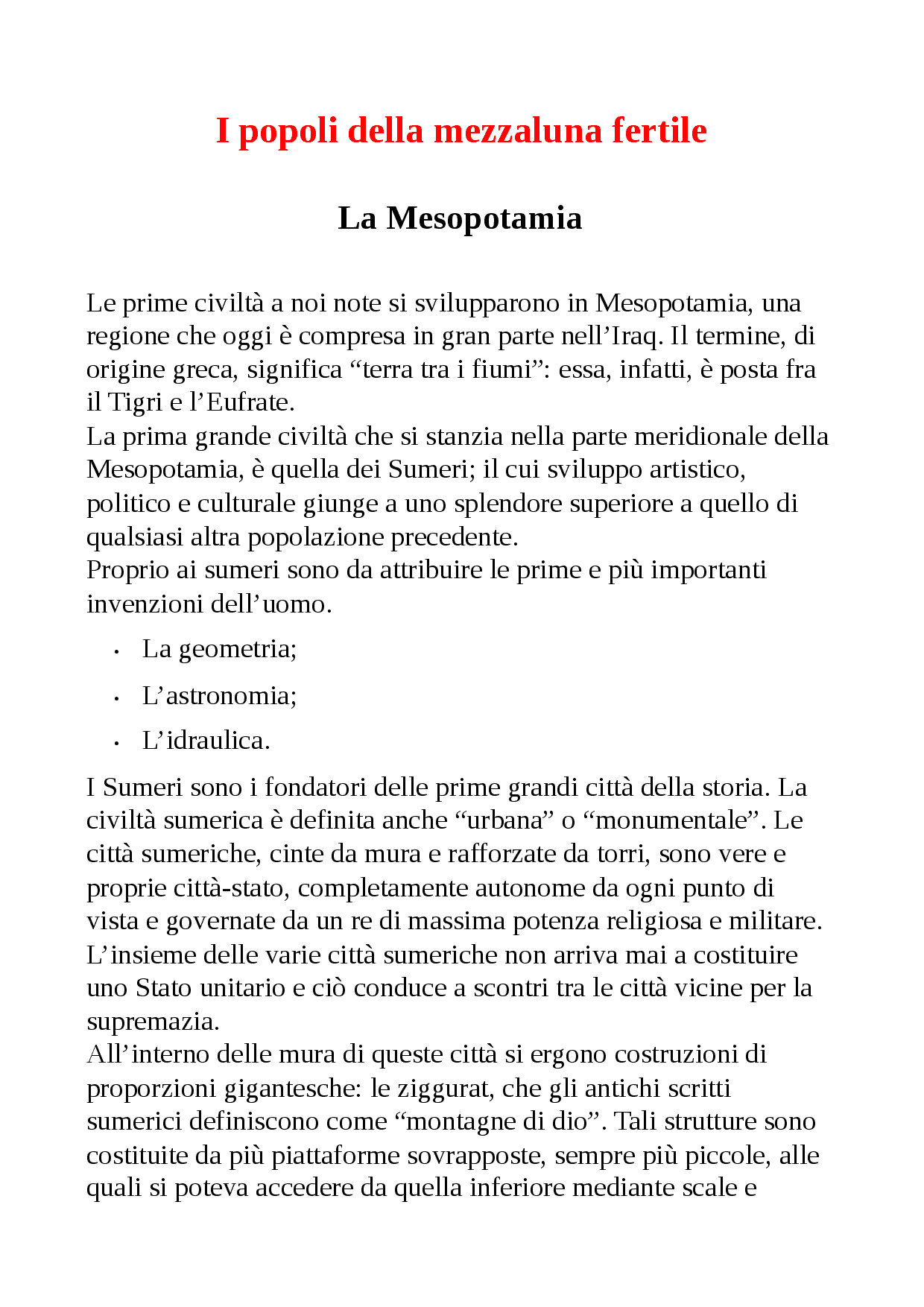 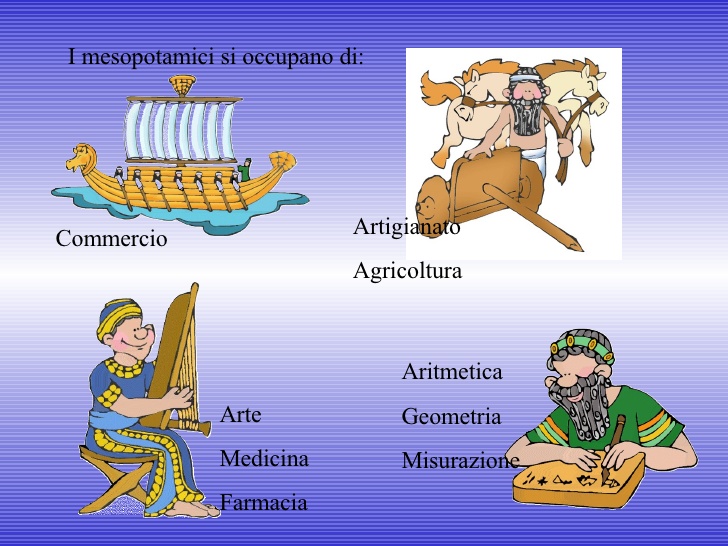 I sumeri furono un popolo di inventori
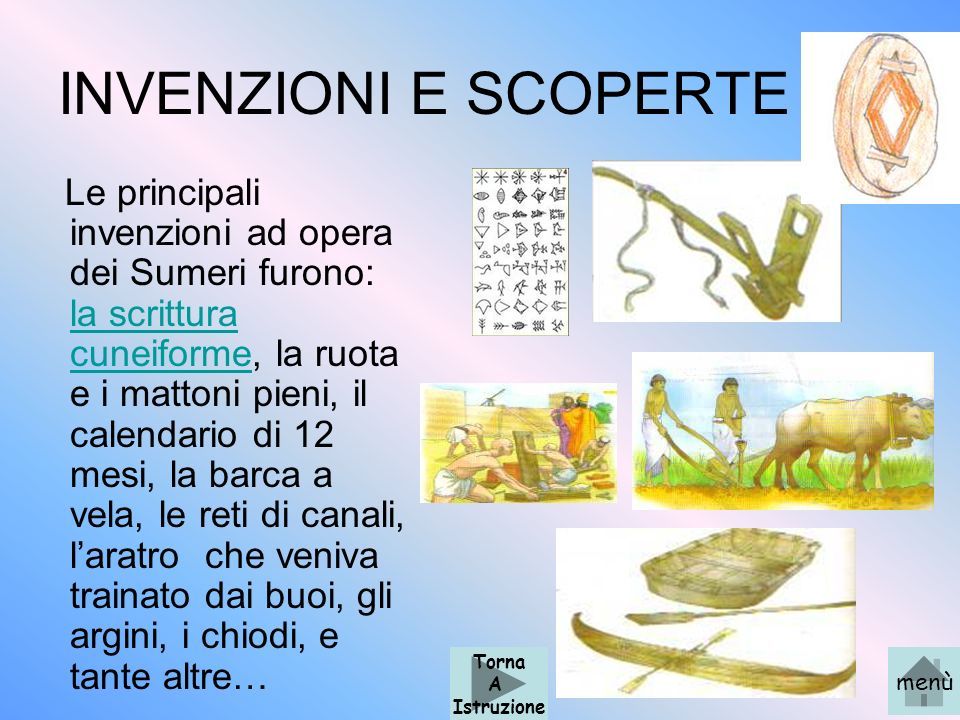 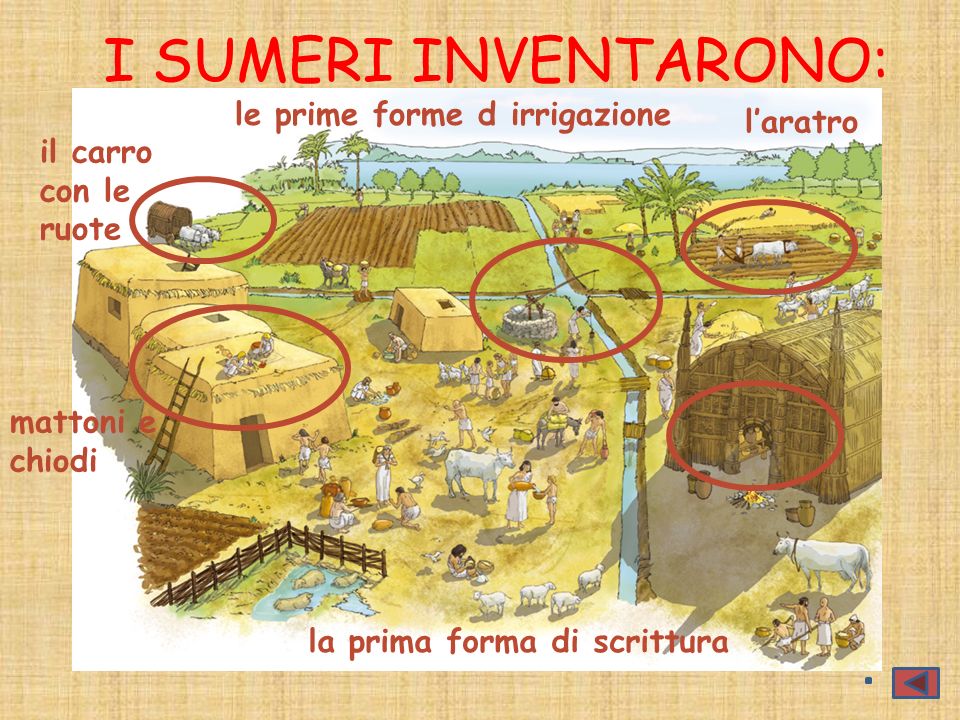 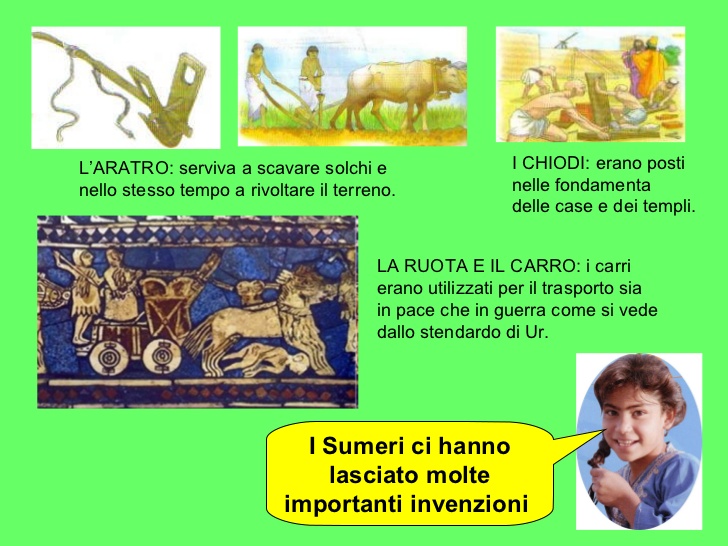 Artigianato e commercio
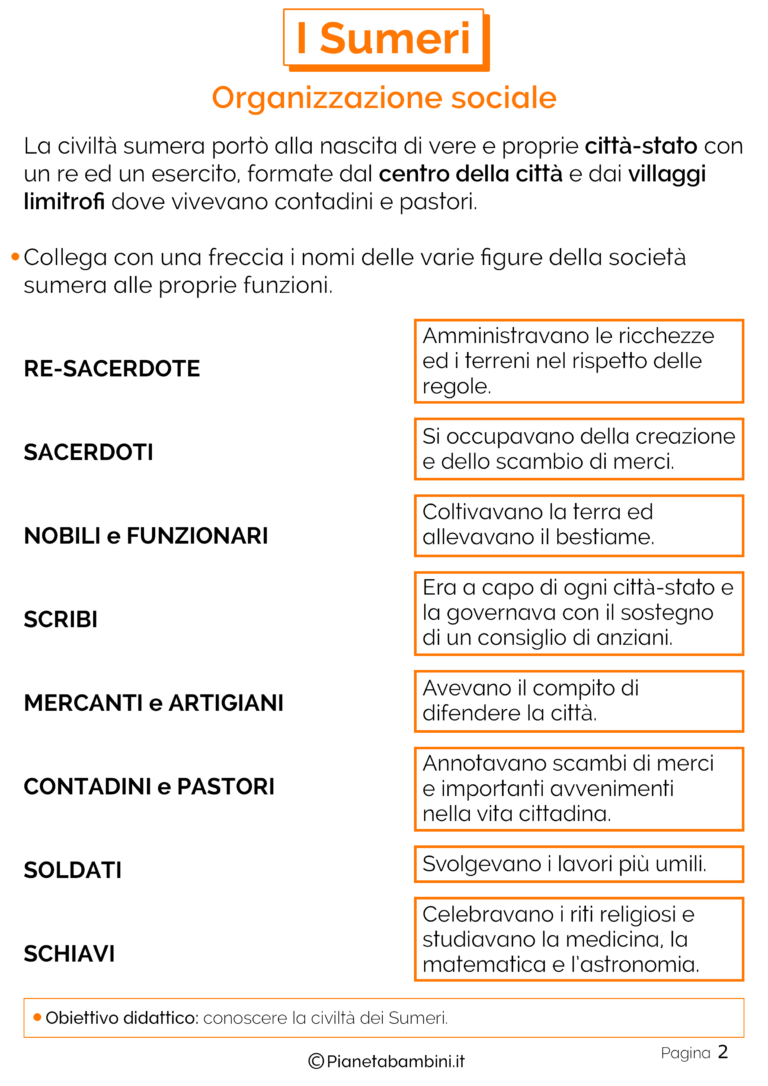 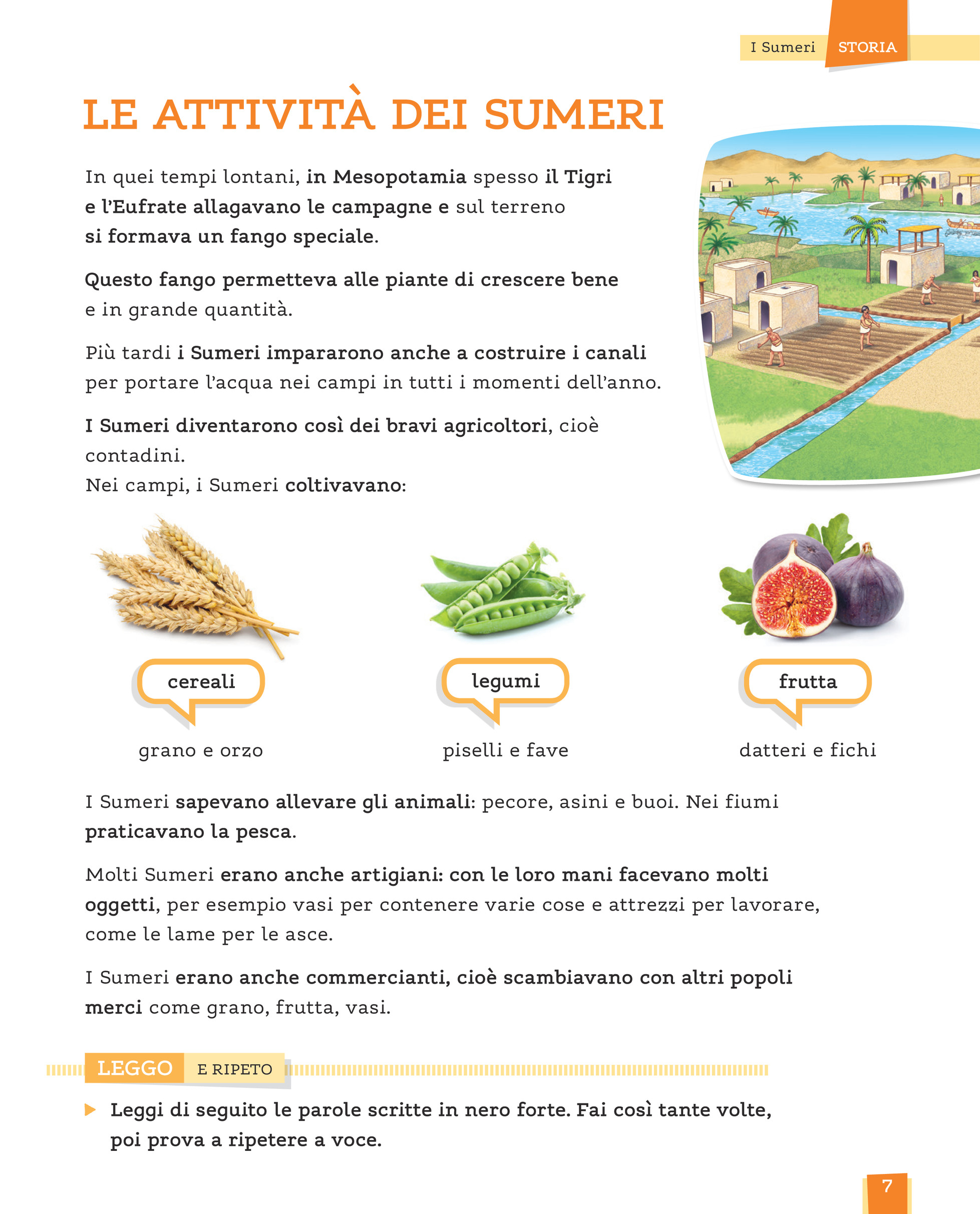 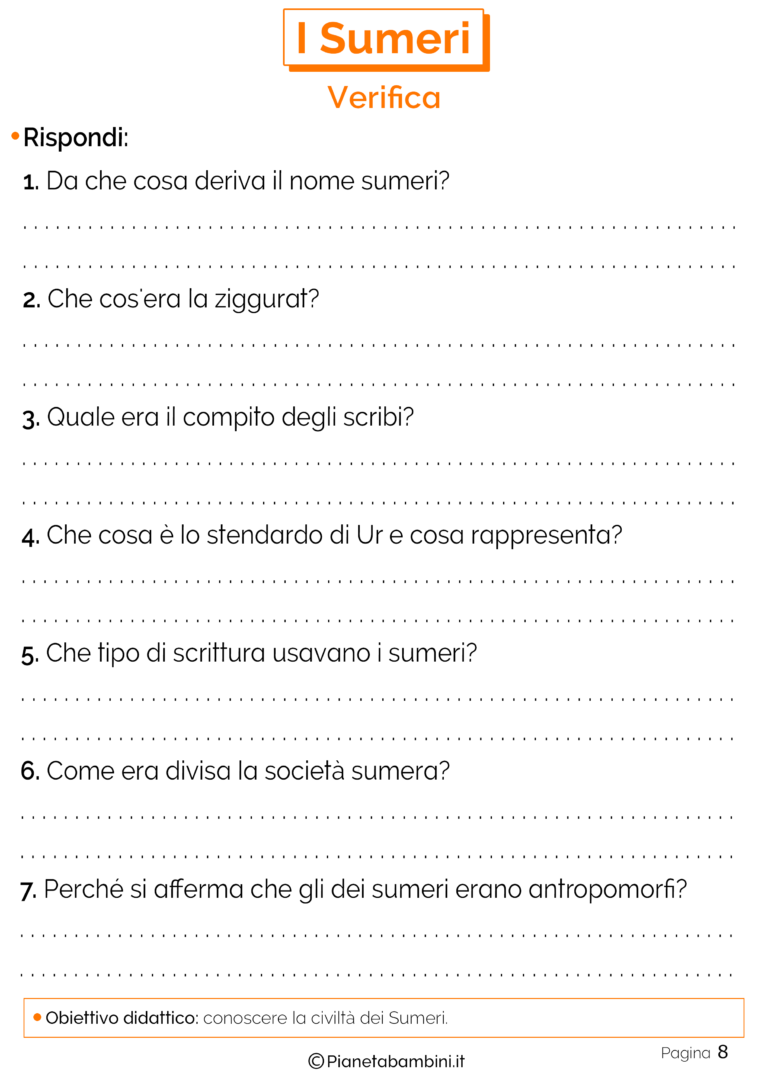 Il ciclo dell’ acqua
L’acqua evapora dal mare, dalla terra con il calore del sole.
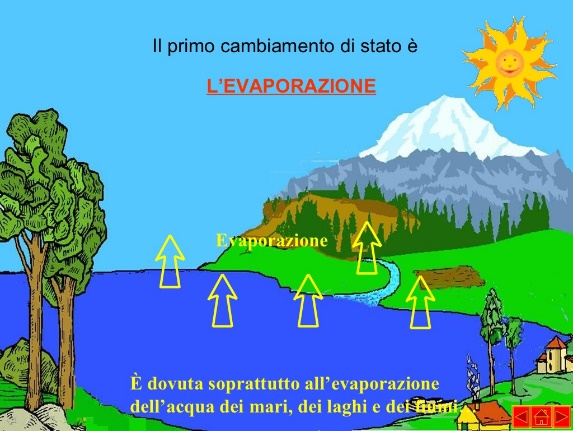 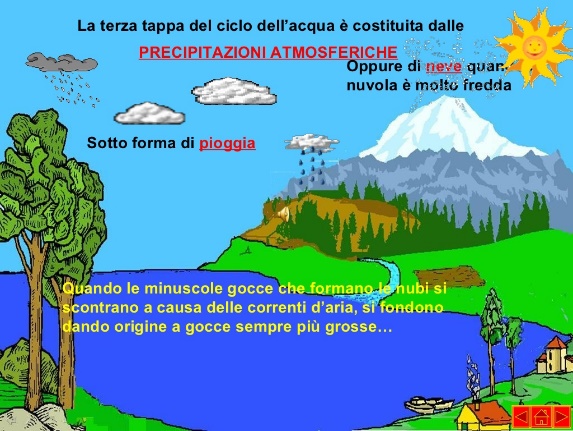 le goccioline delle nubi precipitano sotto forma di pioggia, neve o grandine.
Le piante perdono acqua attraverso la traspirazione.
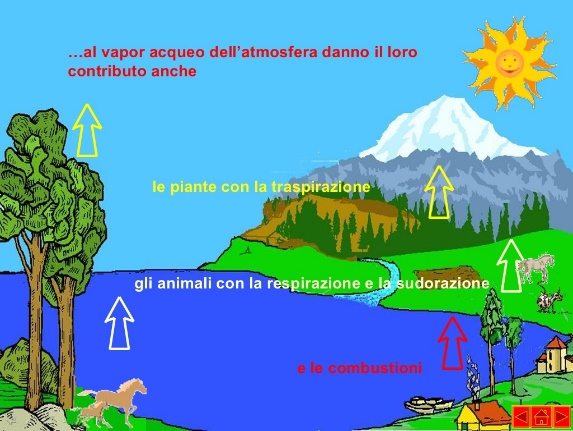 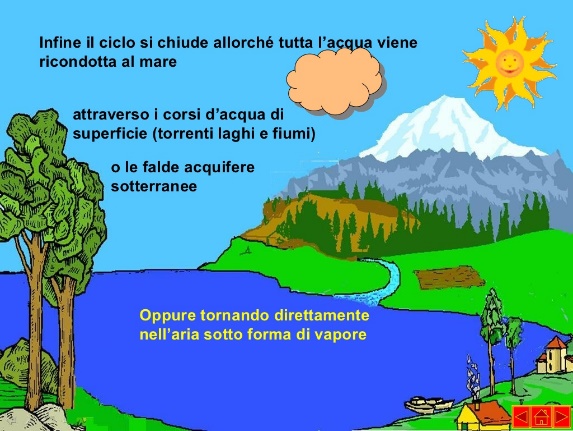 I fiumi, tramite lo scorrimento superficiale,  trasportano al mare l’acqua caduta in eccesso.
Il vapore si condensa e forma le nuvole che vengono trasportate dal vento.
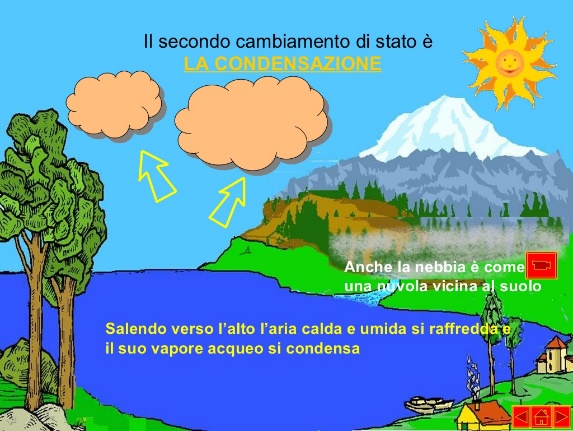 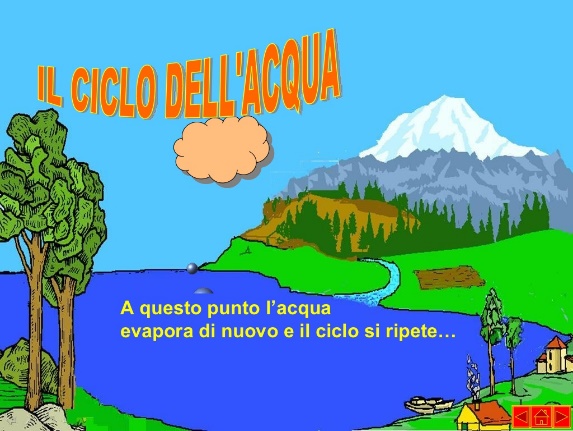 L’acqua assorbita dal terreno attraverso le falde sotterranee tornano al mare (ma ci impiegano anche anni)
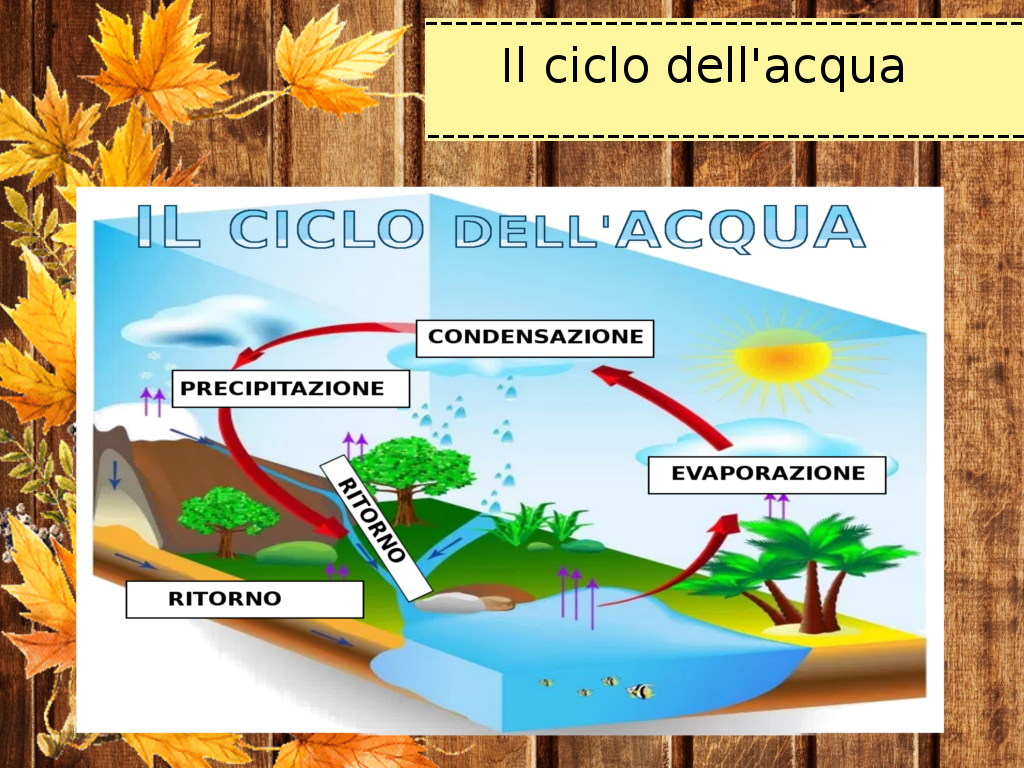 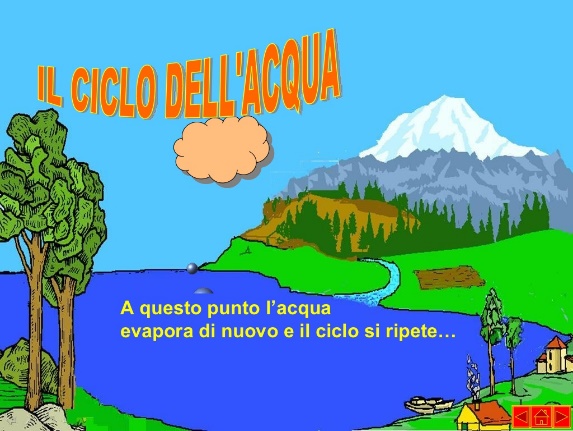 Il ciclo ricomincia
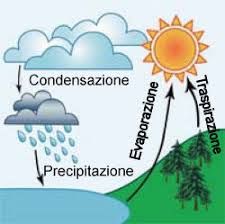 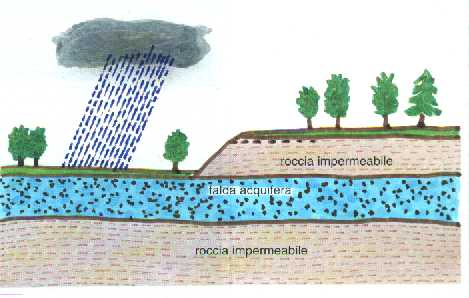 https://www.youtube.com/watch?v=q_bhYA8QPhs
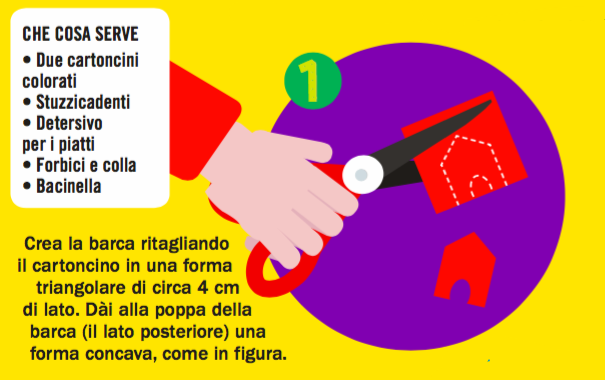 Esperimento:
LA BARCA VA…”
 Materiale:
  1 barchetta di carta 
 1 bacinella
  Acqua
  1 goccia di detersivo
Procedimento: Riempiamo la bacinella d’ acqua, mettiamo contro il bordo la barca. Versiamo dietro la barca una goccia di detersivo… Osserviamo: La barchetta si sposta Conclusione: Il detersivo “rompe” la “pelle” dell’ acqua, sposta le molecole che “scappano” e fanno muovere la nave.
(21) Barchetta a sapone - YouTube
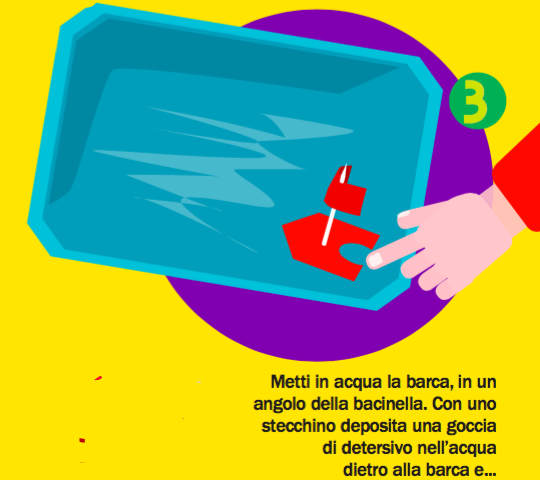 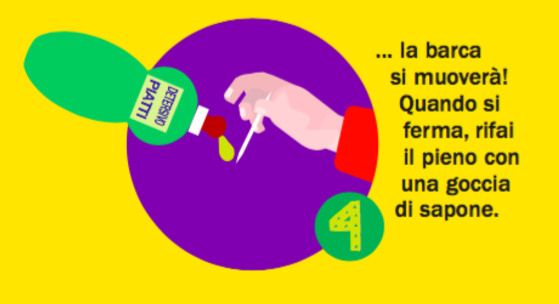 (29) Come fare una barca di carta fai da te | Origami - YouTube
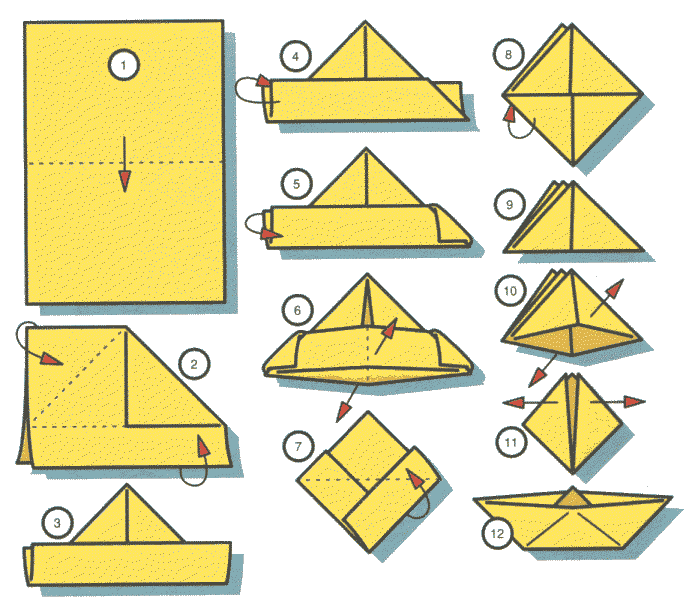 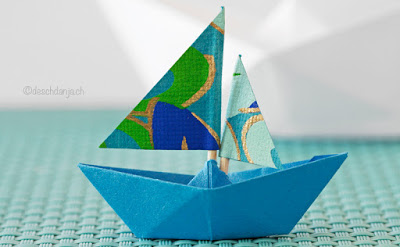 Grazie per l’attenzione